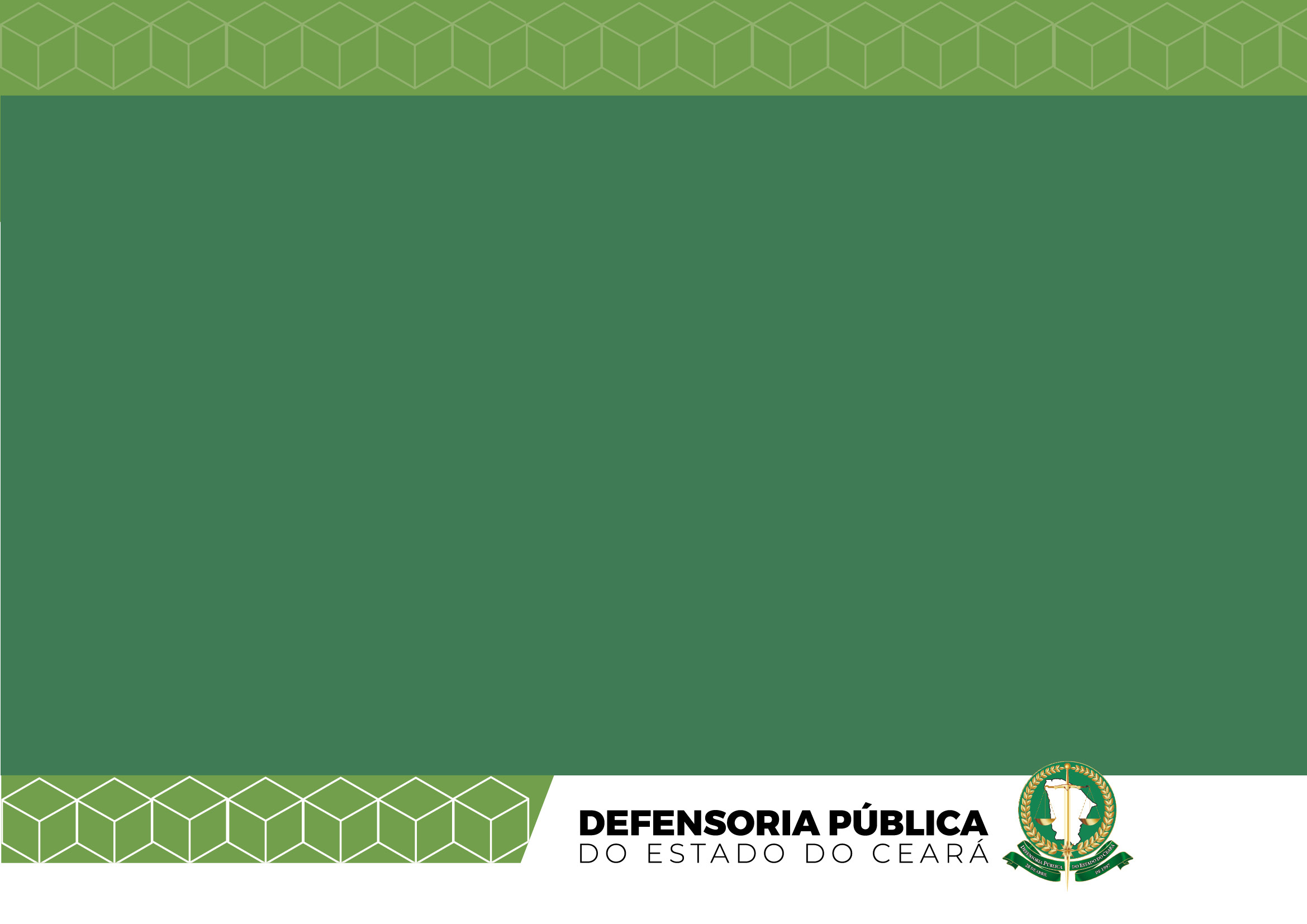 TITULO
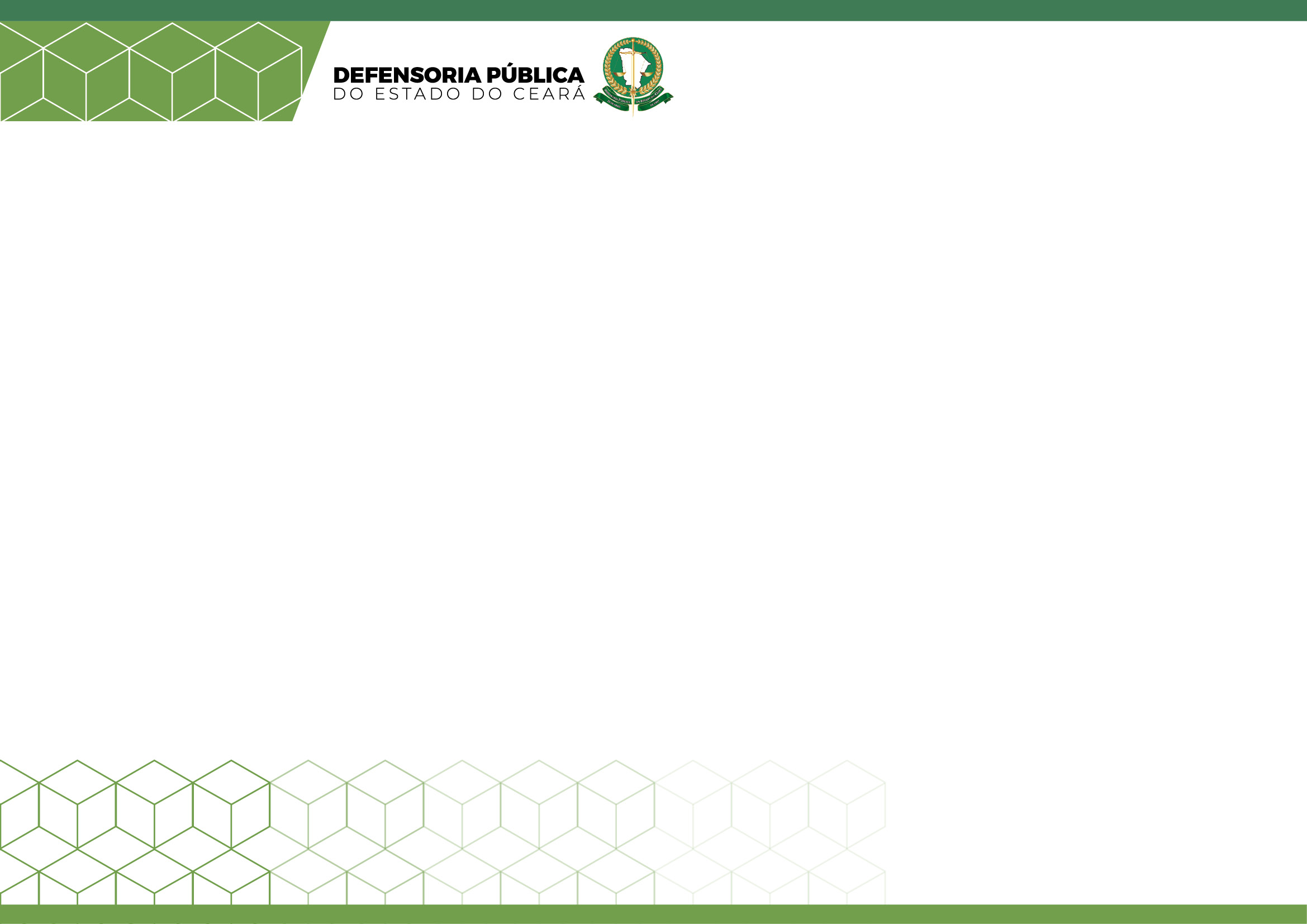 TITULO
TEXTO